Document viewing for policies
summary
Document Viewing Release 1:
Users will be able to view documents for issued policies on the Policy Details page.
Documents available for viewing include FloodPro (older) documents and new policy documents uploaded on Trident
Users will be able to download documents for viewing.

User Journey:
Search for the policy that you want to view documents for.
On the policy details page, click on the “documents” tab on the policy details page.
User focus is on document viewing, with newest documents listed first.
User can change the sort to oldest first, or can change sort alphabetically by document type.
The user selects the document that they want to view by clicking the “download” icon for the document.
To go back to the policy detail page, click the “summary” tab
Documents tab
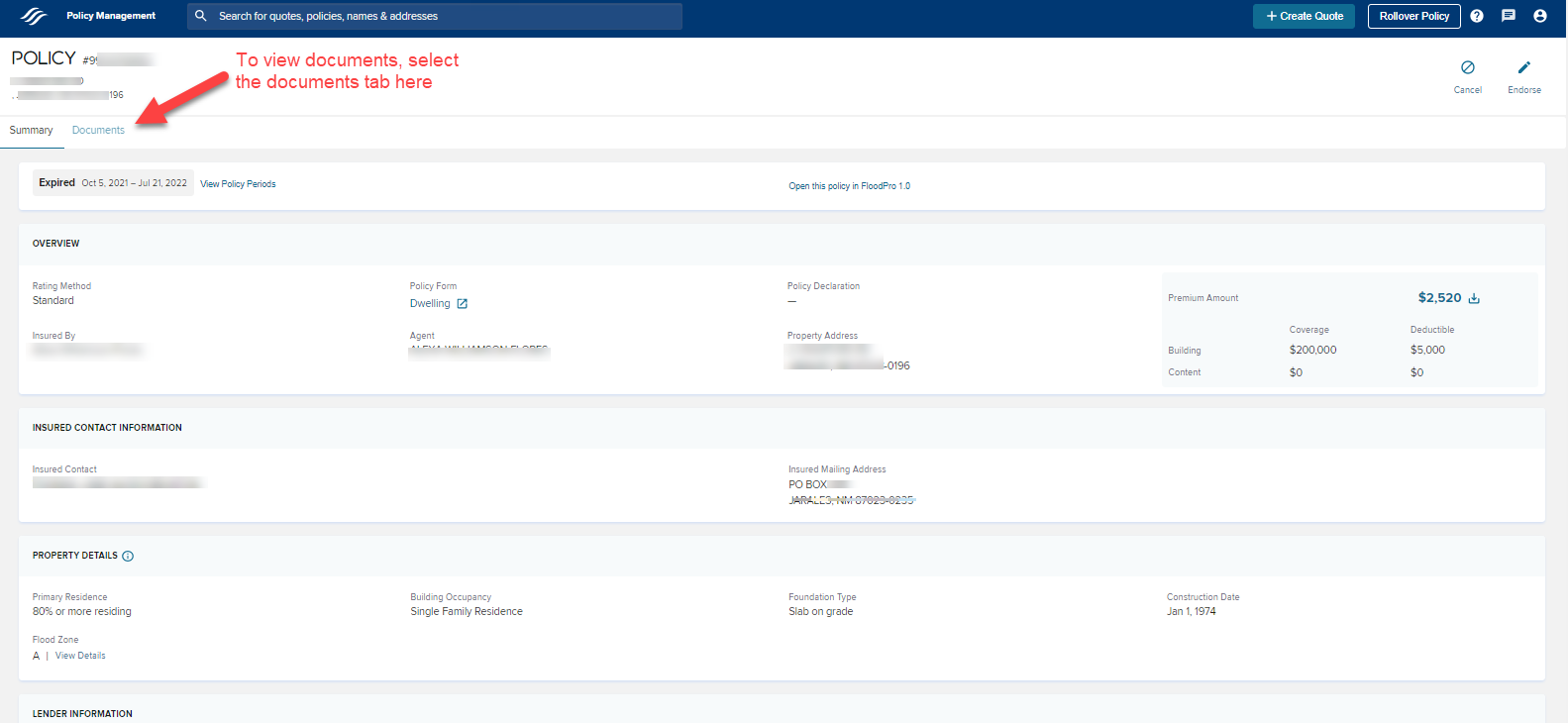 About document viewing
Documents are displayed as newest first. Click “Received Date” to change the filter to Oldest First.
If you want to change the sort by Document Name, Click the “Document Name” header.
To view a document, click the “download” icon for the document that you want to view.
To go back to the policy details page, click the “summary” tab.
Use the scroll bar to view more documents on the page.
Use the next page arrow to navigate to the next page of documents.
What’s in & what’s out
The documents tab shows all documents, with newest shown first
A Documents tab is now available on the policy detail page